PROBLEM SOLVING STRATEGIES
Third Grade
The expectations for third grade have been set!  Students are settled and ready to continue their learning.  As we work through Quarter 2, please remind your child of the importance of using classroom taught strategies, including CUBES and RUNNERs when working on problem solving.  Students need to master the skill of analyzing problem solving to continue to be successful.
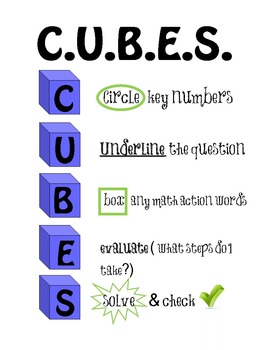 For
solving math problems
3rd Grade Curriculum
Abbotts Creek Elementary
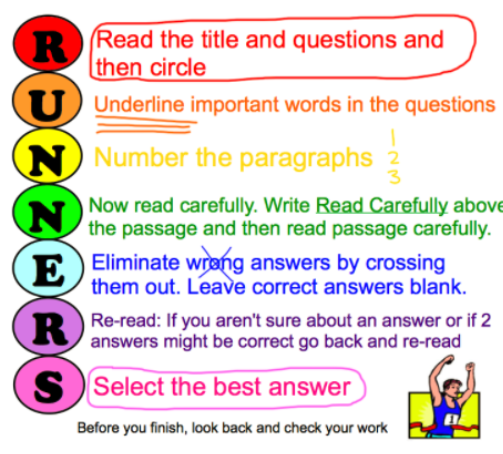 aces3rdgrade.weebly.com
For reading passages
What Will We Learn?
Quarter 2
Math
Reading
Fiction – comprehend and analyze poetry and pourquoi tales 
Nonfiction – ask and answer questions referring explicitly to the text to research a topic
Vocabulary – determine the meaning of unknown words     while reading
Writing
Multiplication and Division Represent, interpret, and solve one-step problems involving multiplication and division
Problem Solving Solve two-step word problems using addition, subtraction, and multiplication, representing problems using equations with a symbol for the unknown.Geometry – recognize, compose,   
      investigate and categorize two   
           dimensional shapes and 
                        attributes
Pourquoi Tales – write original narrative text establishing characters, problem, solution and using revisions
Informational Texts – write multi-paragraph informational texts, including research and facts from cited sources
Be on the lookout for information about our Multiplication Ice Cream Parties!  The more students memorize, the bigger the sundae!
Both fiction and nonfiction!
Resources:
TheWCPSSAcademics youtube  channel – teachers demonstrating math strategies

aces3rdgrade.weebly.com – check weekly for updates and specific curriculum focuses
From ACES website: Click on “Parents” then “Homework Resources” for EL information

Continue to follow your child’s homeroom on ClassDojo
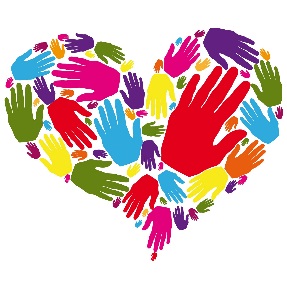 Ways to Help
Important Dates
Nov. 20 – Early Release: 1:15 dismissal
Nov. 21-23 – No school
Dec. 4 – Interims
Dec. 21 – Early Release: 1:15 dismissal
Dec. 24-Jan 2 – Winter Break – no school
Continue helping your child MEMORIZE MULTIPLICATION fact!

Encourage your child to write about his or her reading.   Writing a paragraph response will nightly reading will build writing and comprehension skills.
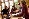